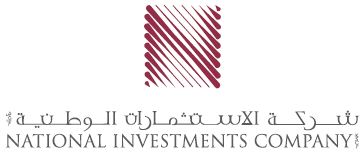 نشاط بورصة الكويت خلال الأسبوع المنتهي بتاريخ 2020/09/24
* ع.س : عائد سعري
ملخص أداء السوق خلال الأسبوع
بورصة الكويت تواصل تحقيق مكاسب أسبوعية 
أداء مؤشرات البورصة
أنهت بورصة الكويت تعاملاتها للأسبوع المنتهي في الرابع والعشرون من سبتمبر على ارتفاع جماعي في أداء مؤشراتها مقارنة مع اقفال الأسبوع الماضي، حيث ارتفع مؤشر السوق العام بنسبة 3%، ومؤشر السوق الأول بنسبة 3.5%، ومؤشر السوق الرئيسي بنسبة 1.4%. كما ارتفع المعدل اليومي لقيمة الأسهم المتداولة بنسبة 10.2% إلى 62.9 مليون د.ك خلال الأسبوع بالمقارنة مع 57.1 مليون د.ك للأسبوع الماضي، في حين تراجع المعدل اليومي لكمية الأسهم المتداولة بنسبة 0.4% إلي 452 مليون سهم بالمقارنة مع 454 مليون سهم للأسبوع الماضي.
تداولات الأسبوع
نجحت مؤشرات البورصة في مواصلة تسجيل مكاسب أسبوعية ملحوظة، حيث شهدت شريحة واسعة من أسهم السوق الأول عمليات زخم شرائي حادة، الأمر الذي عزز من قدرة العديد من أسهم السوق الأول على تحقيق مكاسب سوقية واضحة، وهو ما انعكس بنهاية الأمر على ارتفاع مؤشر السوق الأول إلى مستوى 6,256 نقطة للمرة الأولى منذ مطلع شهر مارس الماضي ، وذلك قبل أن يتراجع قليلا عند الإقفال. يُذكر أن هذه الحالة الإيجابية التي تعيشها البورصة لا تزال مدفوعة بارتفاع الشهية الإستثمارية لدى المتعاملين وزيادة الثقة بالسوق، وهو ما ظهر جليا في ارتفاع المعدل اليومي لقيم تداول السوق، الجدير بالذكر أن كافة قيم تداول جلسات الأسبوع تجاوزت مستوى ال 50 مليون د.ك.
كما طال هذا الزخم الشرائي الإنتقائي والمضاربي في ذات الوقت، الكثير من أسهم السوق الرئيسي، حيث شهدت شريحة واسعة من أسهم السوق الرئيسي زخما ايجابيا كبيرا، وتسجيلها مكاسب أسبوعية ملحوظة مع ارتفاع النشاط المضاربي عليها ، كما لا تزال قيم تداول أسهم السوق الرئيسي تستحوذ على حصة لافتة من اجمالي قيم تداول السوق. حيث استحوذت قيم وأحجام تداول أسهم السوق الرئيسي على 28.7%، 75% على التوالي من اجمالي قيم وأحجام تداول السوق خلال الفترة والبالغة نحو 314.4 مليون د.ك،  2.3 مليار سهم.
أهم أخبار الشركات
وافقت الجمعية العامة العادية لشركة شمال الزور الأولى للطاقة، على توزيع أرباح نقدية بقيمة 25 فلسا للسهم الواحد، وذلك عن السنة المالية المنتهية في 2019/12/31. 
وافقت الجمعية العامة العادية لشركة مدينة الأعمال الكويتية على إلغاء توصية مجلس ادارة الشركة بالإنسحاب الإختياري من بورصة الكويت للأوراق المالية والإستمرار في ادراج أسهم الشركة في البورصة.
وفي سياق آخر، أعلنت وكالة موديز للتصنيف الائتماني عن تخفيضها تصنيف الكويت من AA2 إلى A1، مع نظرة مستقبلية مستقرة، وأشارت الوكالة إلى أن هذا التخفيض يأتي على خلفية انخفاض السيولة وعدم التوصل إلى اتفاق بين السلطتين التنفيدية والتشريعية حول إصدار قانون الدين العام، مشيرة إلى أن النظرة المستقرة تعود إلى متانة الاقتصاد وقوة الصندوق السيادي.
أسعار النفط 
شهد سعر خام برنت تراجعا نسبيا خلال الأسبوع ، حيث خسر خام برنت مستوى 42 دولار  أمريكي مرة أخرى خلال تداولات الأسبوع، يأتي هذا التراجع على أثر المخاوف من سرعة تعافي الطلب على النفط الخام، وسط المستجدات المتعلقة بجائحة كوفيد 19 في العديد من الدول وارتفاع حالات الإصابة بها مرة أخرى، ناهيك عن ارتفاع المخزونات الأمريكية بمقدار 691 ألف برميل، وفقا لما أشارت إليه بيانات معهد البترول الأمريكي.
1
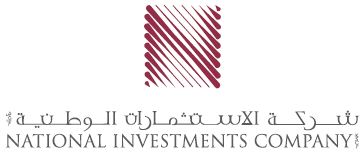 مؤشرات قطاعات بورصة الكويت
اغلقت كافة مؤشرات قطاعات السوق على ارتفاع خلال تداولات الأسبوع مقارنة مع الأسبوع الماضي، عدا قطاع الخدمات الإستهلاكية الذي تراجع بنسبة 0.3% حيث تصدر قطاع التكنولوجيا الرابحين بنسبة 6%، تلاه قطاع العقار بنسبة 4.3%.

خلال تداولات الأسبوع احتل قطاع البنوك وقطاع الخدمات المالية وقطاع الصناعة المراتب الأولى من حيث إجمالي القيمة المتداولة بنسبة 51.1%، 19.1% 10.1% على التوالي.

خلال تداولات الأسبوع احتل قطاع العقار وقطاع الخدمات المالية وقطاع البنوك المراتب الأولى من حيث إجمالي الكمية المتداولة بنسبة 34.6%، 29.2%و 19.3% على التوالي.
مساهمة القطاعات من حيث كمية الأسهم المتداولة
مساهمة القطاعات من حيث قيمة الأسهم المتداولة
2
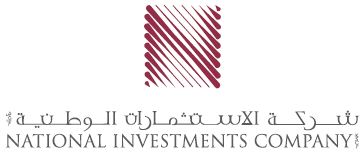 نشاط السوق الأول
أعلى 10 شركات من حيث القيمة الرأسمالية في السوق الأول
في السوق الأول تصدر سهم بيت التمويل الكويتي قائمة الأسهم الأعلى تداولا من حيث قيمة الأسهم المتداولة خلال تداولات الأسبوع بقيمة تداول بلغت 61.3 مليون د.ك، لينهي بذلك تداولات الأسبوع عند سعر 693 فلس مرتفعا بنسبة 7.9%، وجاء سهم  بنك الكويت الوطني بالمركز الثاني بقيمة تداول بلغت 26.4 مليون د.ك لينهي بذلك تداولات الأسبوع عند سعر 894 فلس مرتفعا بنسبة 2.6%، ثم جاء سهم البنك الأهلي المتحد – البحرين- بالمركز الثالث بقيمة تداول بلغت 18.3 مليون د.ك لينهي بذلك تداولات الأسبوع عند سعر 244 فلس مرتفعا بنسبة 1.7%.


في السوق الأول احتل بنك الكويت الوطني المرتبة الأولى من حيث القيمة الرأسمالية بقيمة 6,124 مليون د.ك ثم حل بيت التمويل الكويتي بالمرتبة الثانية بقيمة رأسمالية بلغت 5,318 مليون د.ك ثم شركة الإتصالات المتنقلة بالمرتبة الثالثة بقيمة رأسمالية بلغت 2,531 مليون د.ك
3
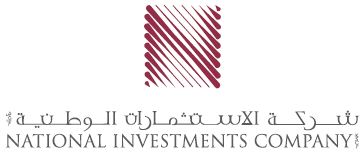 نشاط السوق الرئيسي
أعلى 10 شركات من حيث القيمة الرأسمالية في السوق الرئيسي
في السوق الرئيسي تصدر سهم أعيان للإجارة والإستثمار قائمة الأسهم الأعلى تداولا من حيث القيمة خلال تداولات الأسبوع بقيمة تداول بلغت 22.2 مليون د.ك لينهي بذلك تداولات الأسبوع عند سعر 97.1 فلس مرتفعا بنسبة 15.6%، وجاء سهم شركة مجموعة المستثمرون القابضة بالمركز الثاني بقيمة تداول بلغت 7.6 مليون د.ك لينهي بذلك تداولات الأسبوع عند سعر 17.8 فلس مرتفعا بنسبة 33.8%، ثم جاء سهم البنك الأهلي الكويتي بالمركز الثالث بقيمة تداول بلغت 4.5 مليون د.ك لينهي بذلك تداولات الأسبوع عند سعر 194 فلس مرتفعا بنسبة 3.7%.

في السوق الرئيسي احتل البنك التجاري الكويتي المرتبة الأولى من حيث القيمة الرأسمالية بقيمة 996 مليون د.ك ثم البنك الأهلي المتحد الكويتي بالمرتبة الثانية بقيمة رأسمالية بلغت 628 مليون د.ك ثم شركة الإتصالات الكويتية بالمرتبة الثالثة بقيمة رأسمالية بلغت 419 مليون د.ك .
4
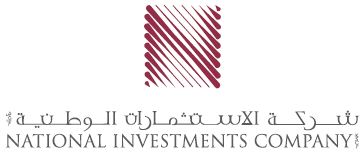 نشاط السوق الرئيسي
5
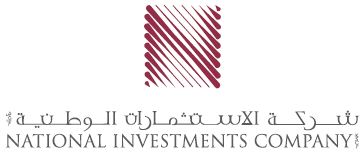 يجب ملاحظة أن هذا التقرير لا يشكل توصيات استثمارية أو ما إذا كان على المستثمرين الاستمرار في استثماراتهم الخاصة. وقد تم إعداد التقرير فقط للغرض المنصوص عليه و لا ينبغي الاعتماد عليه لأي غرض آخر.

وأعد هذا التقرير للتداول العام وتم ارساله لك كعميل، لغرض تقديم المعلومات العامة فقط. وليس المقصود منه عرض أو تقديم المشورة فيما يتعلق بشراء أو بيع أي ورقة مالية.

على الرغم من أن المعلومات في هذا التقرير تم جمعها من المصادر التي تعتقد الشركة بأنها موثوق بها، نحن لم نقم بالتحقق منها بشكل مستقل سواء كانت دقيقة أوغير كاملة. لا توجد مسؤولية على الشركة بسبب أي خسائر ناتجة بصورة مباشرة أو غير مباشرة، من استخدام هذه المعلومات.

شركة الاستثمارات الوطنية  ش.م.ك.ع.
تلفون:6666 2226 965+ 
فاكس:6793 2226 965+
شركة الاستثمارات الوطنية
شرق, شارع المتنبي
مبنى الخليجية
ص. ب. 25667 الصفاة 13117 الكويت